Rules and Guidelines for Genetically Modified Foods
What are these?
Are all the foods we eat genetically modified?
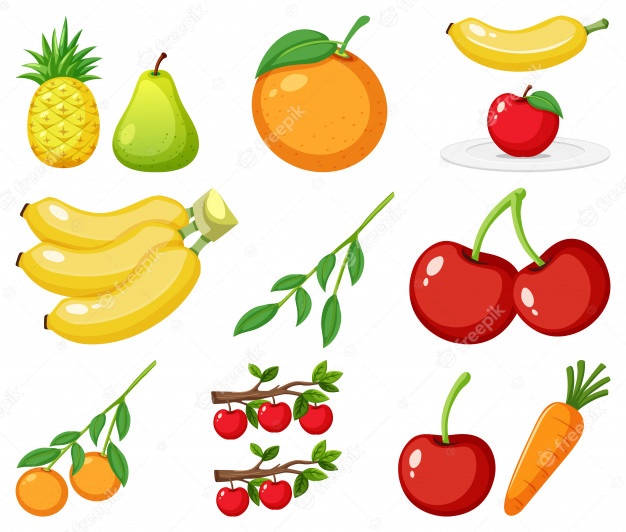 What is Genetically modified foods or GM foods?
Genetically modified food (or GM food) is food produced from plants or animals whose DNA has been altered through genetic engineering. These genetically modified organisms are often called GMOs for short.
Bangladesh field testing three GMO crops: potato, cotton, rice
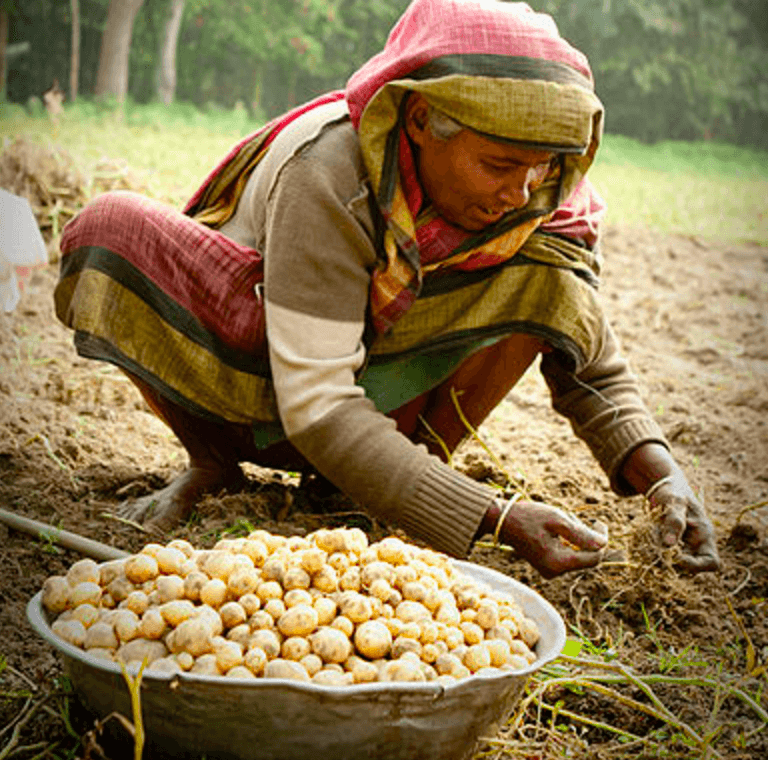 Inspired by the success of the country’s first commercially released biotech crop — Bt brinjal — in 2013, Bangladesh is now field testing three more crops developed through applications of agro-biotechnology.
These are: late blight resistant potato, Bt cotton and vitamin-A enriched Golden Rice.
The International Service for the Acquisition of Agri-biotech Applications (ISAAA), a non-profit international organization that keeps watch on production and expansion of biotech crops worldwide, said this in its latest report titled “Global Status of Commercialized Biotech/GM Crops: 2015.”
Characteristics of GM food
GM foods are genetically modified such that it will benefit mankind in term of what we eat 

There are two aspects that can be improved by genetic modification : 

Alteration of input traits : 






Alteration of output trait :
Hybrid food
Hybrid food is the result of cross-breeding plants under controlled pollination. 
The hybrid seed will produce a plant with characteristics from both plants that were crossed. 
The purpose of cross-breeding is to produce a plant with desirable characteristics such as ………..
higher productivity, 
resistance to insects or 
improved nutrition
CHARACTERISTICS OF HYBRIDISED PLANTS
Hybrid Food In Bangladesh
Are GMOs safe to eat?
So far, there's no good evidence that the foods on the market containing GMOs are any less safe than regular foods.
The mainstream view on safety: At this point, billions of people around the world have been eating GM foods for decades without any noticeable ill effects. 
And numerous scientific studies have concluded that the GM crops currently on the market pose no more of a health risk than conventional crops.
Can GMOs be patented?
Yes. In 1980, the US Supreme Court ruled in Diamond v. Chakrabarty that genetically altered life can be patented.
Anyone who buys GM seeds typically has to abide by certain restrictions. 
For instance, farmers who buy soybeans that have been modified to be resistant to Roundup herbicide sign an agreement saying they will use the seeds for only one planting and won't save the seeds from the beans they grow for a second planting.
Are GMOs labeled?
Sixty-four countries around the world, including Australia, Japan, and all of the countries in the European Union, require genetically modified foods to be labeled. Canada does not require any GMO labeling.
Bangladesh Packaged Food Labelling Act 2017
Bangladesh Biosafety Rules 2012
no person or institution can import, export, buy, sell or commercially use the Genetically Modified Organism and products thereof, without prior permission from the Ministry of Environment and Forest'. 
This Rules also provides for mandatory provision for identification or labeling of GMOs in rule as 'any box or cover, which carries Genetically Modified Organism or Products thereof, shall have detail identification or labeling on it relating to the nature of Genetically Modified Organism or products.
Crimes and punishment.
Regulatory Framework
GOVERNMENT RULES FOR GMOs
The Bangladesh Environment Conservation Act, 1995
Bangladesh Biosafety Rules 2012 
Bangladesh issues Packaged Food Labelling Act 2017
Additionally
Kindly check the next slides.
Regulatory Framework
GOVERNMENT RULES FOR GMos
1.  Recombinant DNA guidelines, 1990
2.  Guidelines for research in transgenic plants, 1998
3.  Seed policy, 2002
4. Prevention of food adulteration act
5. The food safety and standards bill, 2005
Continue
6. Plant quarantine order 2003
7. Task force on application of agricultural
8. Biotechnology
9. Draft national environment policy, 2004
10. Draft national biotechnology strategy 2005
Thank you……………